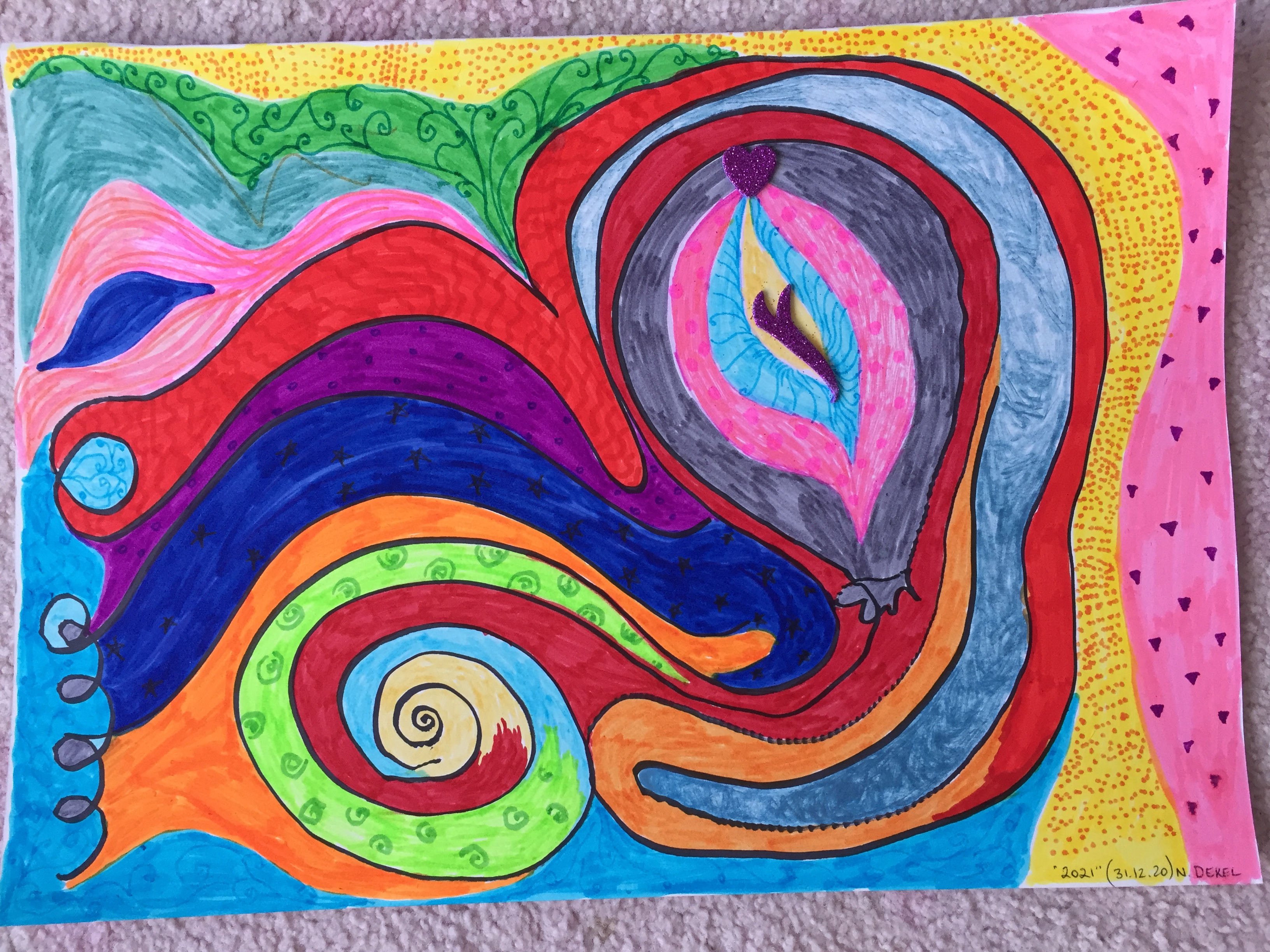 Draw Your Breath:Promoting observation skills through arts and technologies
A reflective method
Dr. Gil Dekel
Students find it hard to focus
https://unsplash.com/photos/kqguzgvYrtM
because there are too many distractions.
https://unsplash.com/photos/I-ZZuLNxGfY
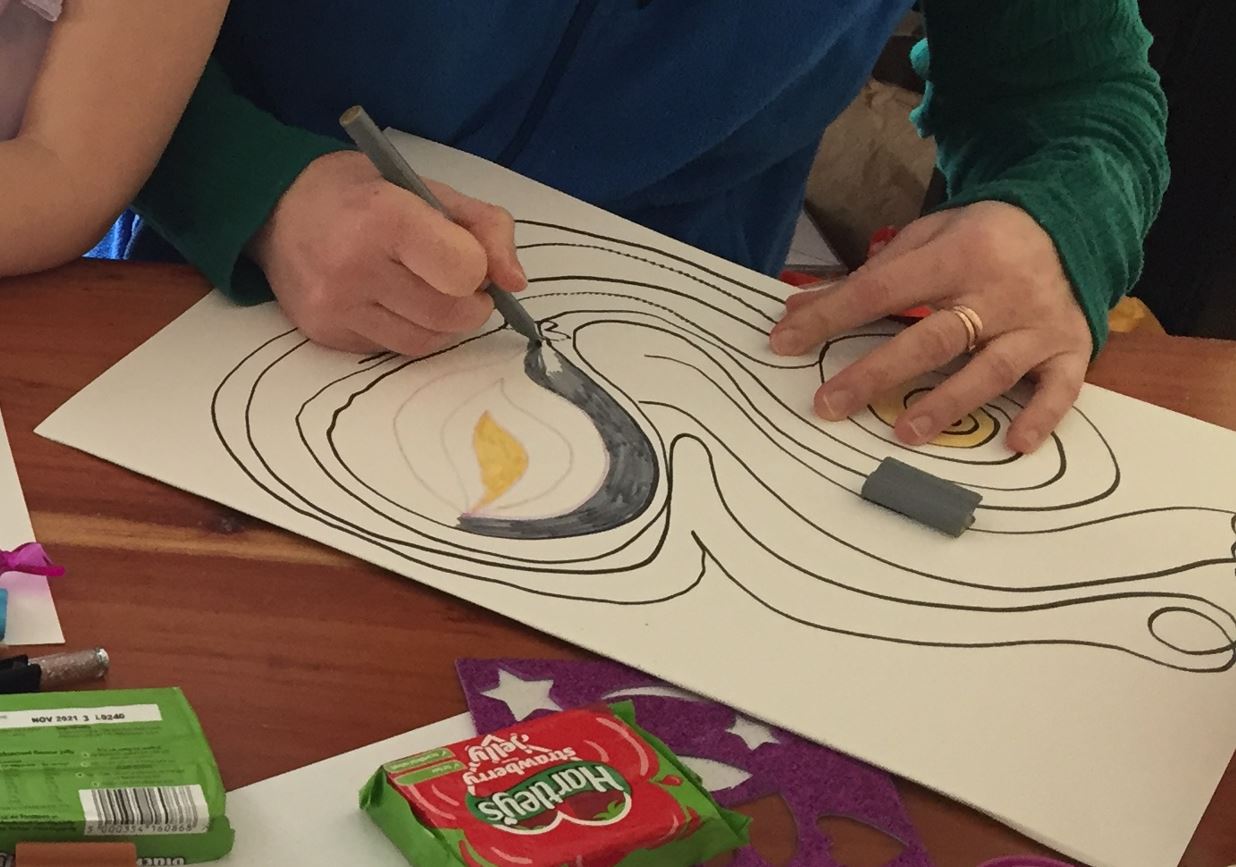 Solution: a reflective method, using
guided meditation
simple arts
technologies
… to build deep relation
Gil Dekel
Focus.
Intuitive knowledge.
https://pixabay.com/illustrations/thoughts-thinking-knowledge-7414720/
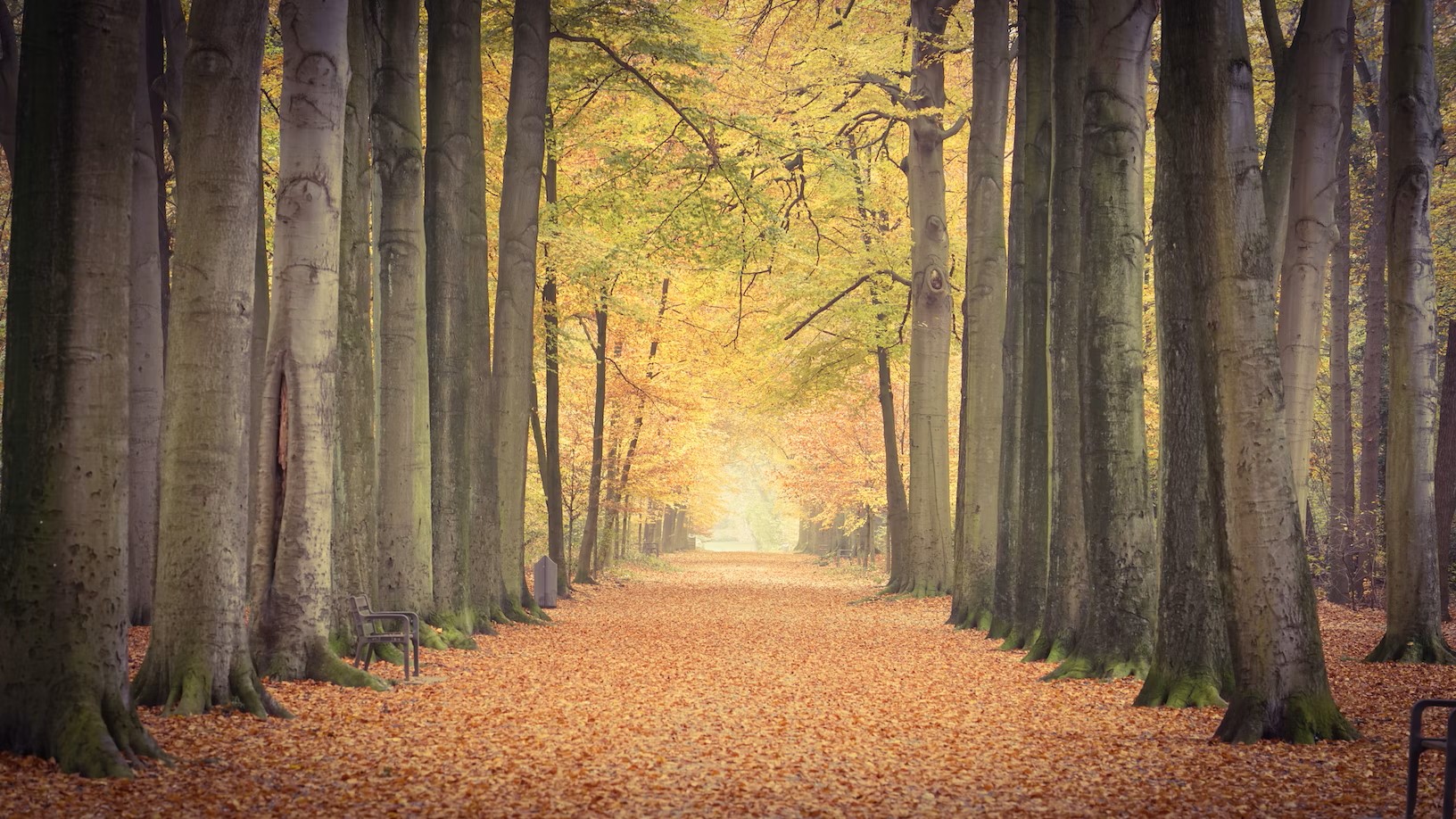 Engage participants whilst they are still in the relaxed stage.
Body and mind are relaxed.
https://unsplash.com/photos/OEppe6J-Ggc
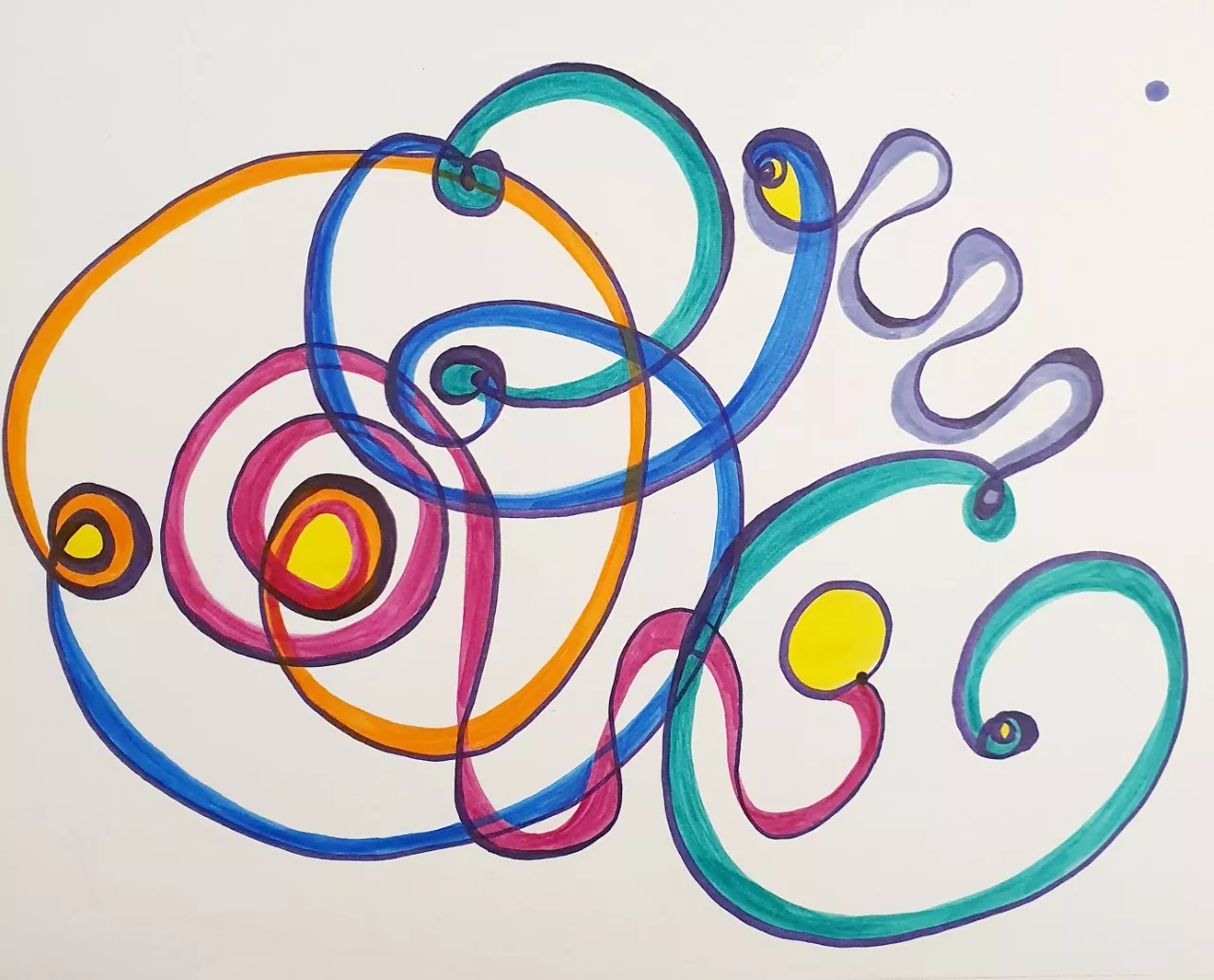 Draw your breathing pattern on paper (you can also colour it).
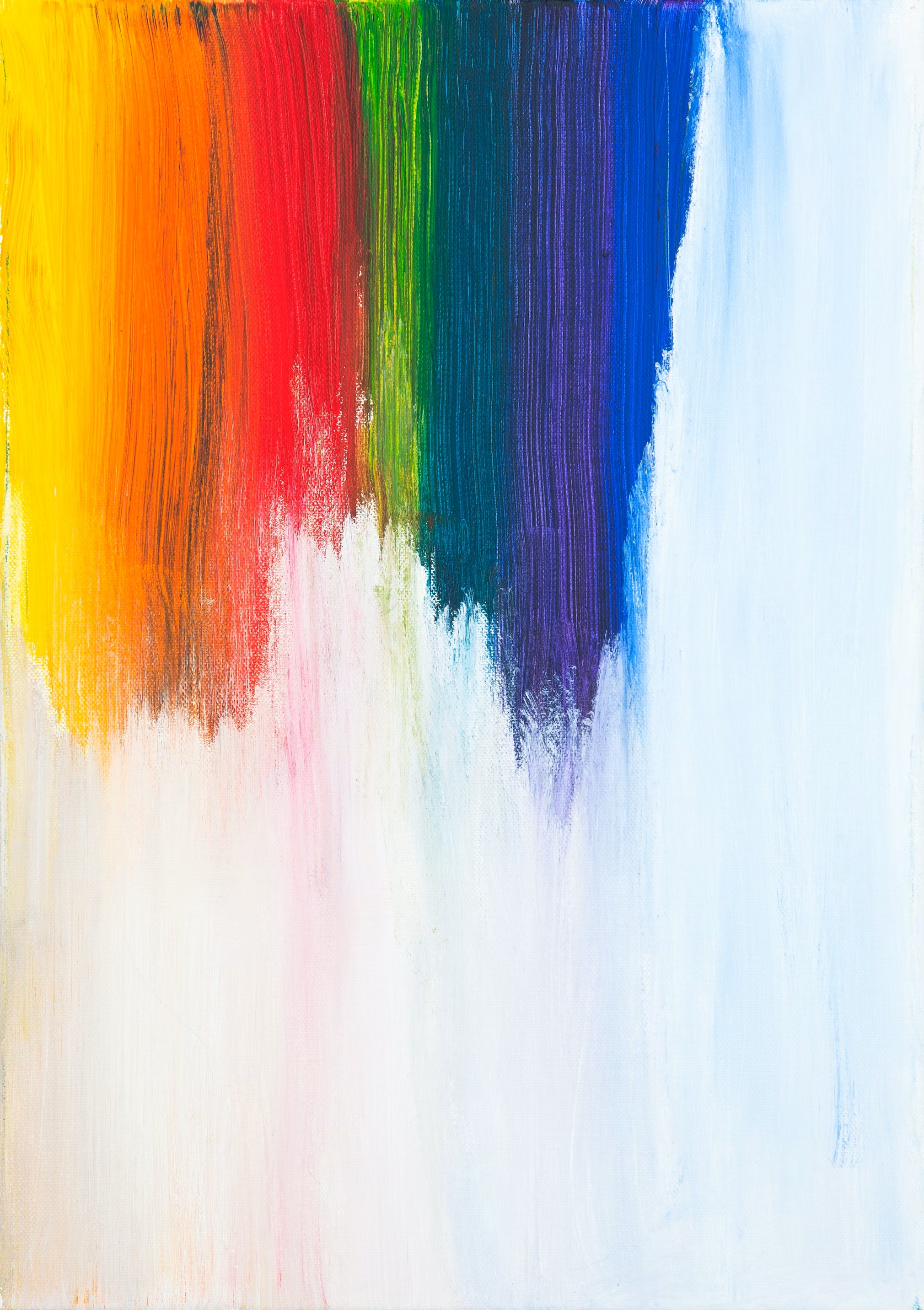 Art practice – helps move people away from their comfort zone.

Breathing - an individual activity; regulates thinking and feelings…

Art + breath = a sense of ownership
https://unsplash.com/photos/k0rVudBoB4c
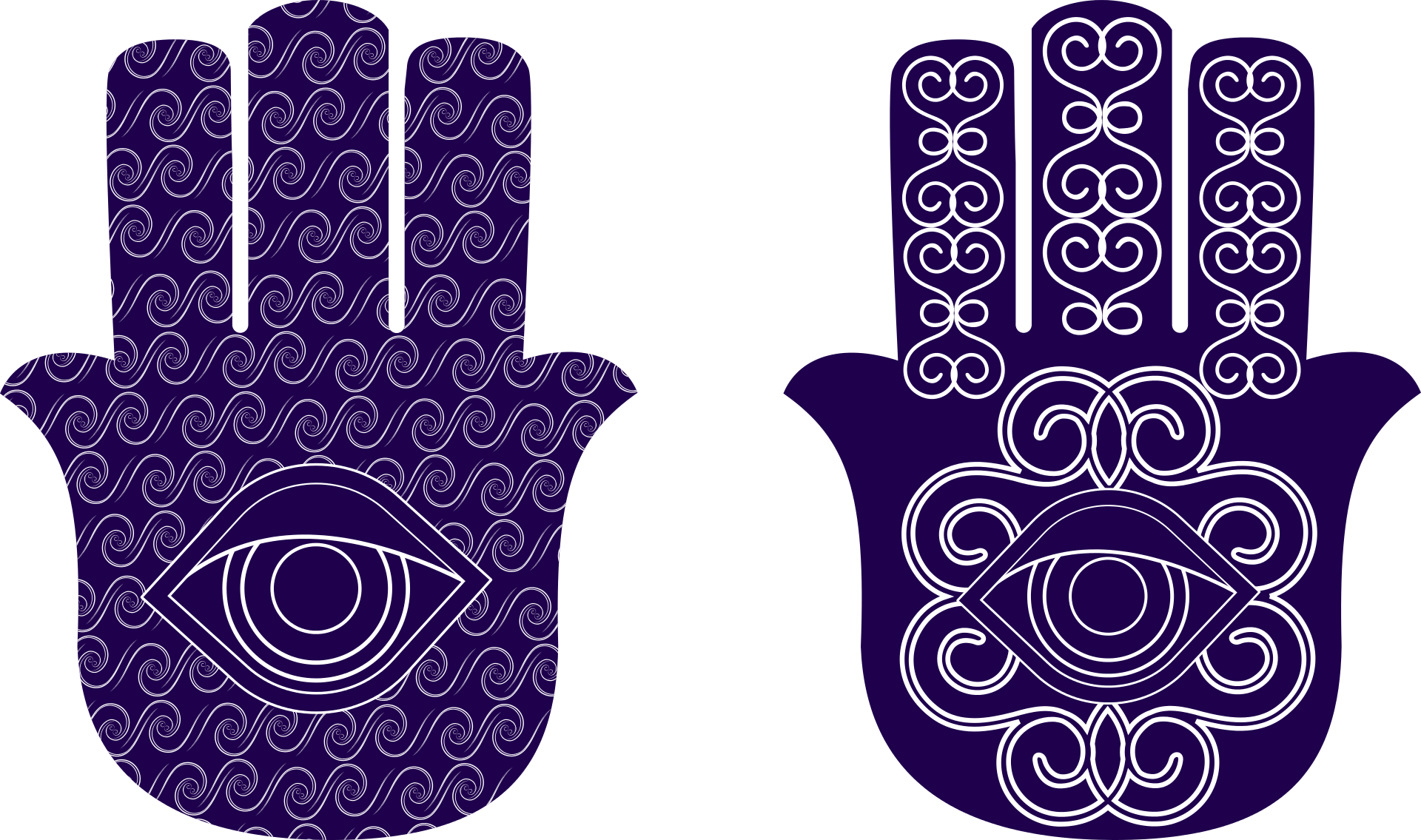 Know Thyself.
constructivist pedagogy - knowledge while reflecting.
https://pixabay.com/vectors/graphic-evil-eye-hand-of-fatima-4092402/
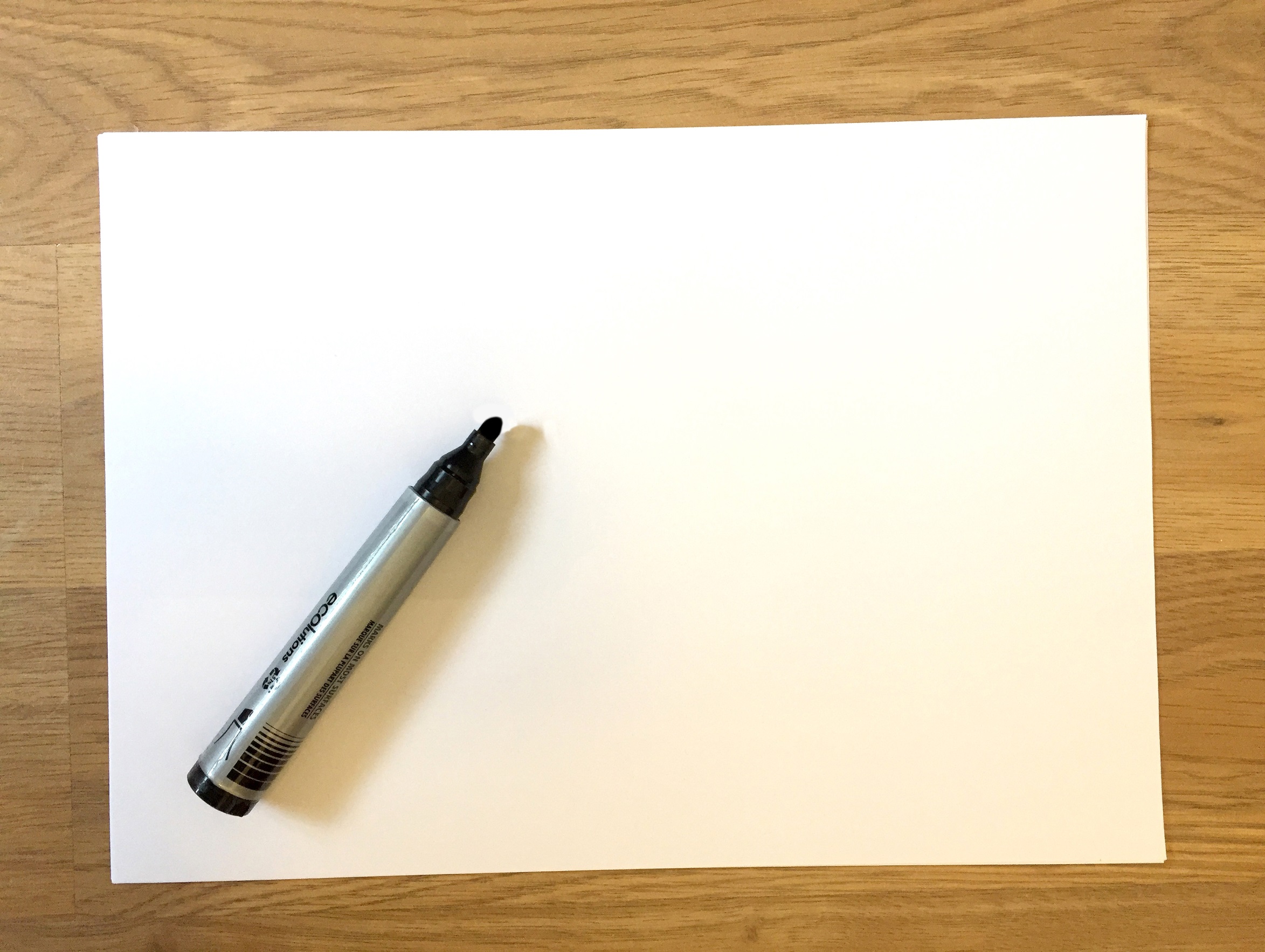 For the activity: 
have a black marker,
A3 or A4 Paper
Image © Gil  Dekel
Share your drawing
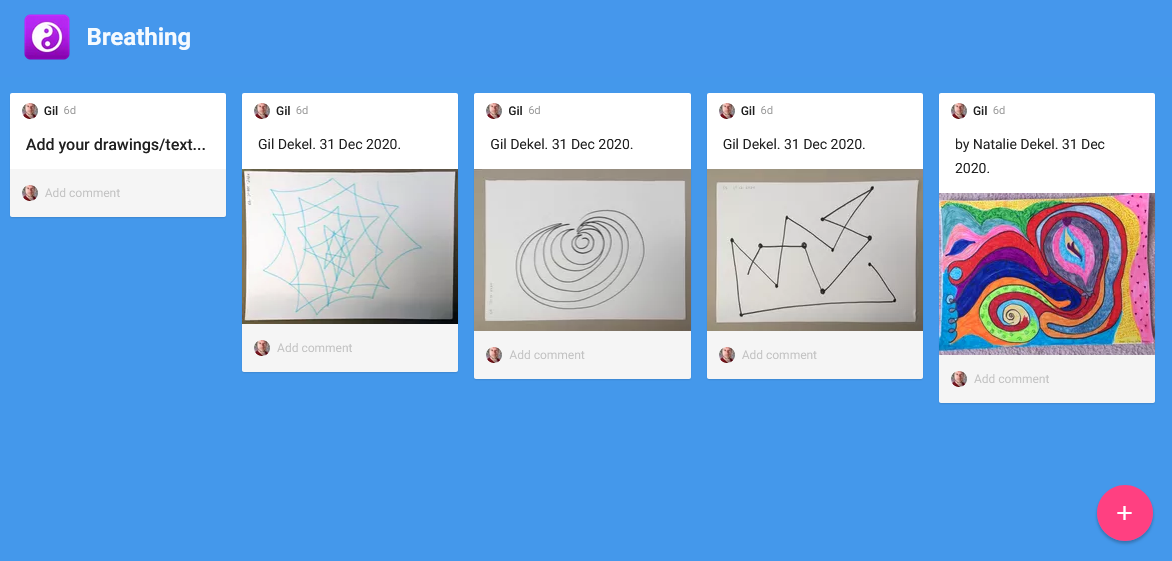 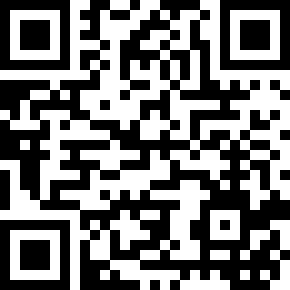 ncrm.ac.uk/resources/online/all/?id=20812